Seclusion and Restraint in Vermont Schools
Vermont State Board Rule 4500     
 a webinar presented by Tracy Harris, Coordinator for Behavioral Supports at Vermont Agency of Education
Webinar Logistics
Welcome!
You will be muted during this session. Please use the chat box or raise your hand.
This session is being recorded. Please email Anne Dubie for access.
You can show or hide your video.
All materials can be found here:
 https://www.pbisvermont.org/training-resources/webinars/
INTRODUCTION
Restraint and Seclusion during COVID-19
To allow time for guidance on restraints and seclusions in the context of the COVID-19 pandemic, some sections of Rule 4500 will not be covered in today’s webinar but slides and resources will be included for your reference.

Today’s webinar will include:

Purpose
Definitions
Permissible and Prohibited  Uses of Restraint and Seclusion
Termination of Interventions
Considerations in the context of COVID-19
Purposes of Rule 4500
To create and maintain positive and safe environments

To promote positive behavioral interventions and supports

To ensure that students are not subjected to inappropriate use of restraint or seclusion
DEFINITIONS
Definitions
Seclusion:

The confinement of a student alone in a room or area

The student is prevented or reasonably believes he or she will be prevented from leaving

Does NOT include time-out or private processing, in which the student is not left alone and is under adult supervision
POLL
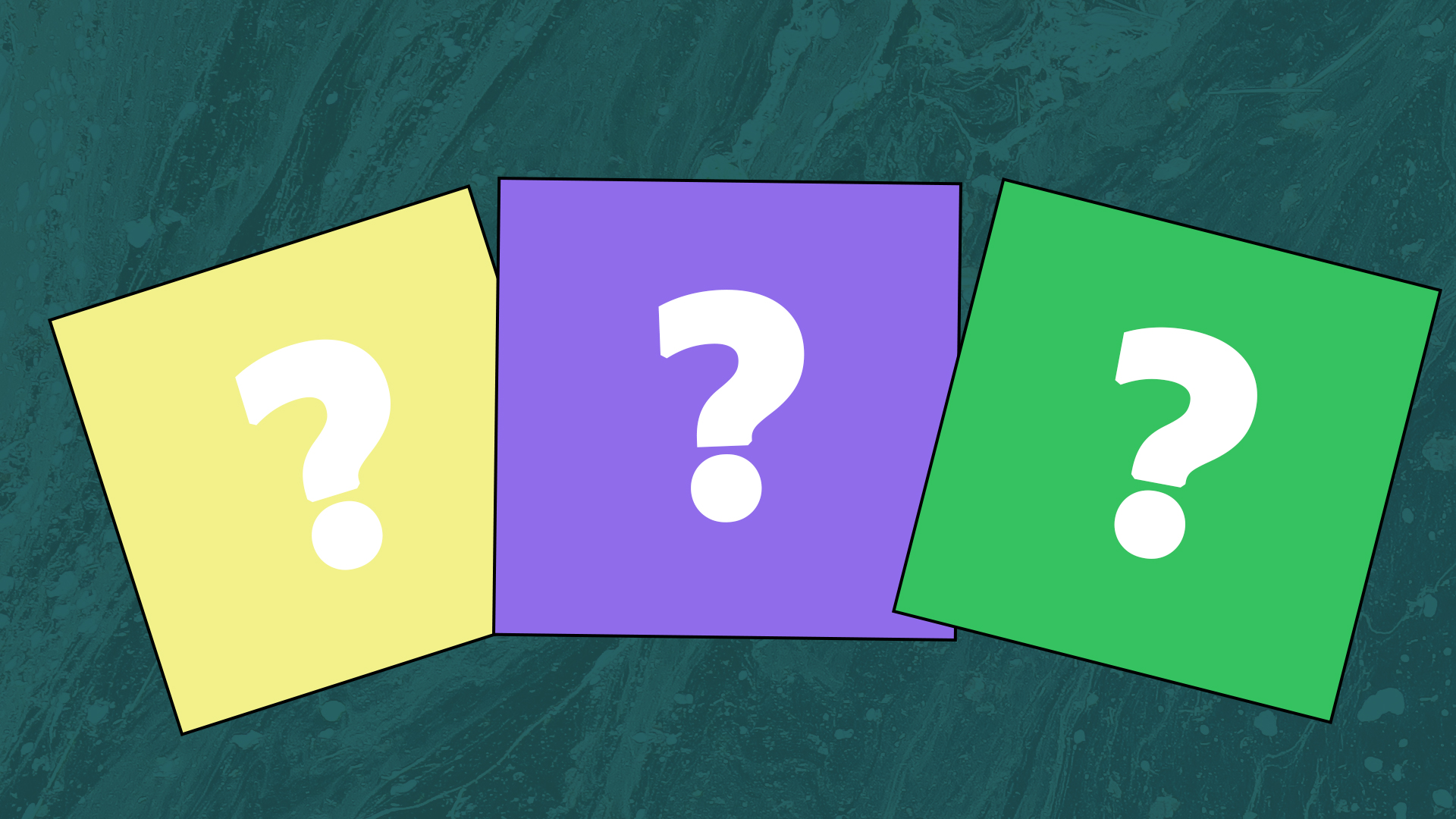 Does the following incident involve the use of seclusion?  
Why or why not?

Amber stabbed one of her classmates with a pencil and didn’t stop when her behavior interventionist (BI) provided prompts to stop and used a variety of other de-escalation strategies.

The BI escorted her to the “quiet room,” where the door was closed and Amber was not permitted to leave until she’d discussed the incident with her BI. 
 
Together inside the quiet room, Amber and her BI processed the situation and made a plan for what to do the next time she became upset with a peer.
AND THE ANSWER IS …
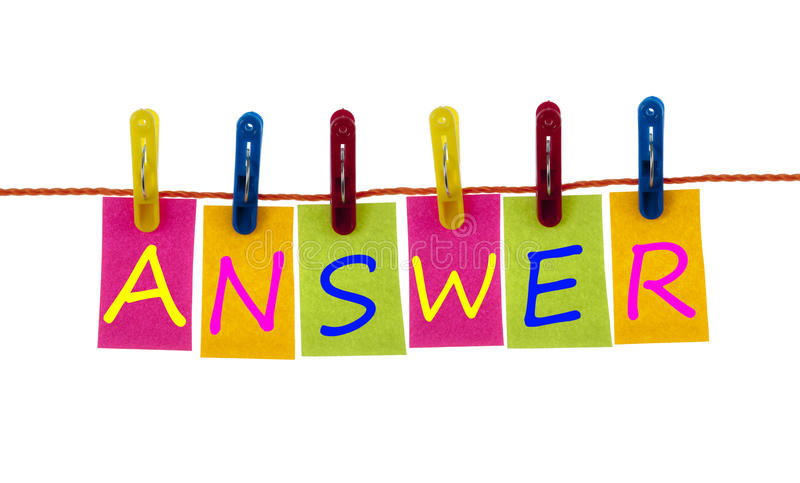 No, the incident described in the last slide 
does not represent a seclusion

Amber and her behavior interventionist were together in the enclosed space. 
 
Amber was not alone in the room and was able to interact with her interventionist.
WHAT IF ...
Given the same scenario, but instead of being escorted to the quiet room, Amber chose to go there herself and cool down before processing with her BI.  She was allowed to do so, she closed the door, and she was told to open the door whenever she felt ready to talk. 

Is this a seclusion?
No, this is not a seclusion either
In this situation, Amber chose to enter the room on her own accord

She was told and had every reason to believe that she could exit at will and was not prevented from leaving

Amber chose a good coping skill, which could be acknowledged and then shaped into a proactive skill BEFORE she got to the point of acting out aggressively
WHAT IF ...
Given the same scenario, in which she was escorted out of class, Amber became highly aggressive toward her BI once they entered the quiet room together and did not respond to de-escalation strategies.  Given that level of aggression and the failure of other less restrictive techniques, the BI exited the room and gave Amber a directive that she was to remain in the room until she was told she could leave.

Is this a seclusion?
Yes, this does represent a seclusion
Amber was confined alone in the quiet room, and

She was told she had to remain there until given permission to leave.
WHAT IF ...
Given the same scenario, Amber became highly aggressive toward her BI once they entered the quiet room together and did not respond to de-escalation strategies.  Given that level of aggression and the failure of other less restrictive techniques, the BI exited the room but left the door open.  Amber was directed to remain in the room until she was told she could leave.

Is this a seclusion?
Yes, this too is a seclusion
Amber was confined alone in the quiet room and was told she had to remain there until given permission to leave.

Whether the door was open or closed, she was still alone and told she was not permitted to leave until given permission to do so.
No COVID-19
For instructional purposes, the next definitions and scenarios will presume that the year is 2019 ... or 2021(?) ... and the global pandemic is not a factor

We will reach a point in our training at which we’ll discuss the impact COVID-19 has on the use of restraints and seclusions
Definitions Continued
Physical Escort
Momentary touching or holding of hand, wrist, arm, or back

Without the use of force

Of a student who is exhibiting minimal resistance

For the purpose of directing movement from one place to another

This is not considered a restraint and does not need to follow Rule 4500 protocol
Definitions Continued
Transport / Moving restraint
The use of physical force to prevent an imminent and substantial risk of bodily harm to the student or others
Momentary period of physical contact between a student and a staff member
For the purpose of moving directly from one place to another or to prevent a student from completing an act that had the potential to result in physical harm
More than the minimal level of force from the staff member
Restriction of student’s movement
Student is not moving of their own accord and actively attempting to halt the movement
This is considered a restraint and is governed by both Rule 4500 and the protocols of the training program used
Definitions Continued
Physical Restraint
The use of physical force to prevent an imminent and substantial risk of bodily harm to the student or others

Prone Restraint
Holding the student face down on his or her stomach

Supine Restraint
Holding the student on his or her back
A Note About Prone & Supine Restraints
Prohibited except when student’s size and severity of behavior require it because a less restrictive restraint has failed or would be ineffective

More restrictive

More dangerous
Definitions Continued
Physical restraint does NOT include:

Momentary periods of physical restriction accomplished with limited force

The minimum contact necessary to physically escort a student from one place to another

Hand-over-hand assistance with a task

Techniques prescribed by a qualified medical professional for safety or therapeutic or medical treatment
POLL
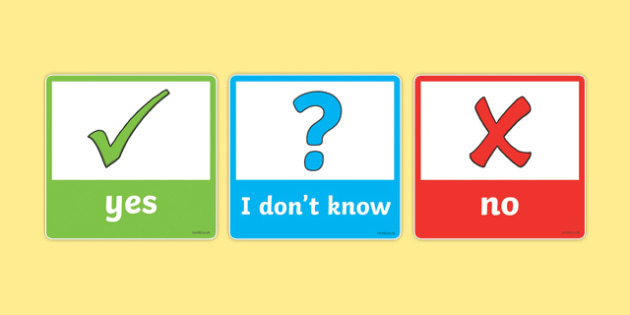 Does the following incident involve the use of restraint?  
Why or why not?

Ben was asked to step into the hallway to discuss a matter with the classroom assistant. He refused and, instead, crawled under his desk.

The assistant was able to verbally coax Ben out from beneath his desk, but he refused to leave the classroom, telling the assistant he was going to stay where he was.

The assistant placed an arm across Ben’s shoulders and engaged him in conversation while slowly moving toward the door.  Ben grumbled and complained but slowly moved along with the assistant.
AND THE ANSWER IS …
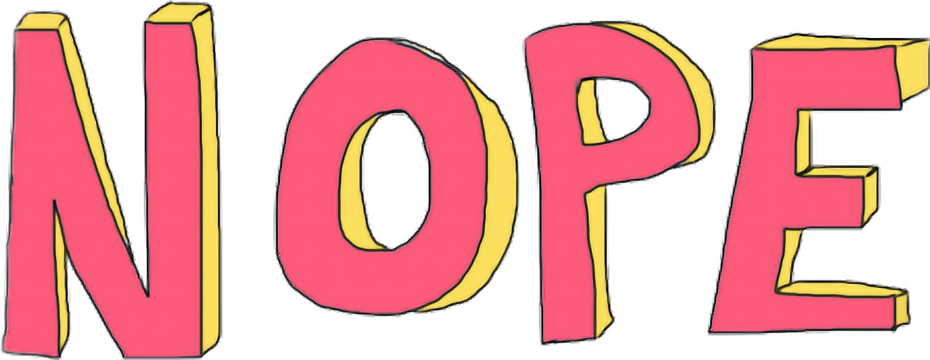 No, the incident described does not represent 
a restraint.

The assistant used direct person-to-person contact while putting her arm around Ben’s shoulders, but she used minimal force to guide him toward the door,  and

Ben moved his own body forward ... with verbal resistance but not with physical resistance

This is an escort
WHAT IF ...
Using the same example of Ben, this time the assistant was able to move the desk while Ben remained in the spot that had been but no longer was under the desk.

The assistant crouched down beside Ben and verbally encouraged him to accompany her into the hallway. Ben grabbed the assistant’s hair and pulled it, then abruptly jerked his knee upwards, connecting forcefully with the assistant’s jaw.  

The assistant was able to unclench Ben’s fist from her hair and, with her hands underneath his forearms, she guided him to a standing position.  She spoke quietly and used verbal de-escalation techniques to calm Ben.  

Ben continued to reach toward the assistant’s hair and kicked at her shins.  At that point, the assistant used an approved escort maneuver that involved wrapping Ben’s upper arm with hers and attempting to guide him toward the door.  Ben attempted to “dig his heels in” but, due to his small size, the assistant was able to move him toward the doorway in spite of Ben’s opposition.
Yes, this is a restraint
The assistant needed to use more than just a minimal amount of force to get Ben to move, and 

Ben was actively resisting

Depending upon Ben’s level of resistance, his size and strength, their bodily positioning, this may or may not have been a safe maneuver ant the assistant very well might have had to move to a stationary hold to maintain safety.
Definitions Continued
Substantial Risk
An imminent threat of significant bodily harm, and

There is an ability to enact such harm, and

All other less restrictive alternatives have been exhausted or the level of risk prohibits exhausting other means
POLL
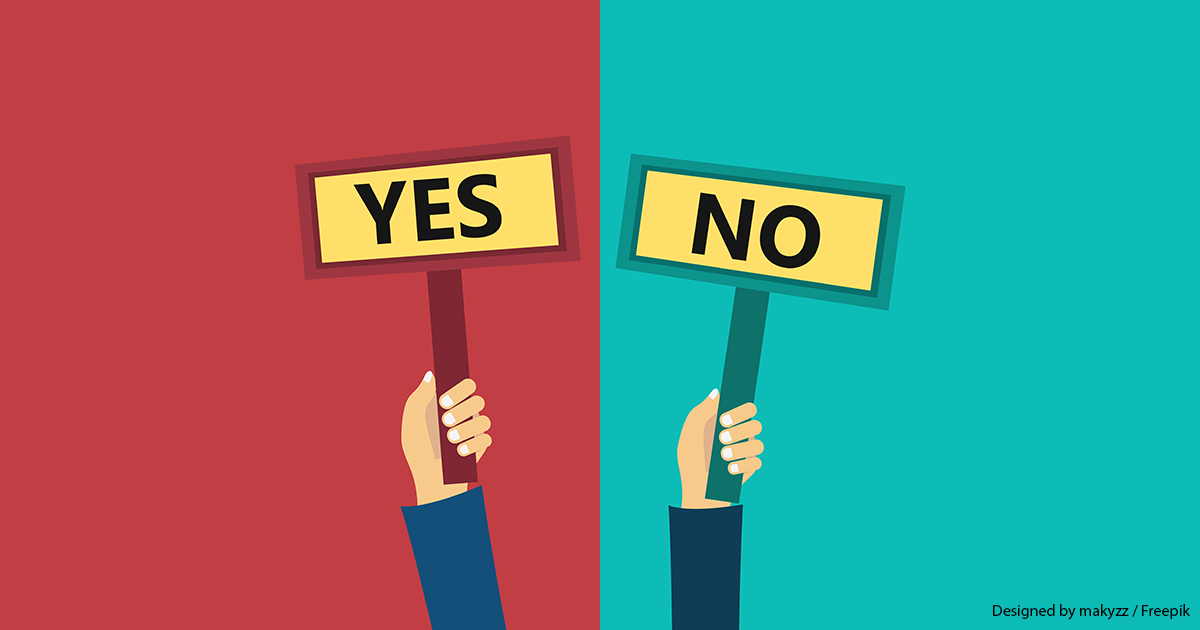 Does the following incident present a substantial risk?
Why or why not?

Chloe, angry with the score she received on a quiz, lashed out at her teacher.  She loudly hurled very specific threats to the teacher, such as “I’m going to slash your throat with a 10 inch blade,” “I’m gonna run your baby over with my boyfriend’s car,”

At first, the teacher praised the other students who were sitting quietly and planfully ignored Chloe.  When Chloe continued, the teacher positioned herself at a safe distance but closer to Chloe’s desk, speaking softly and quietly, prompting her to use one of her anger management skills and giving her the choice to take a break and process her feelings with another staff member.

Chloe stubbornly remained in her seat, arms crossed over her chest, and continued with the verbal threats.
AND THE ANSWER IS …
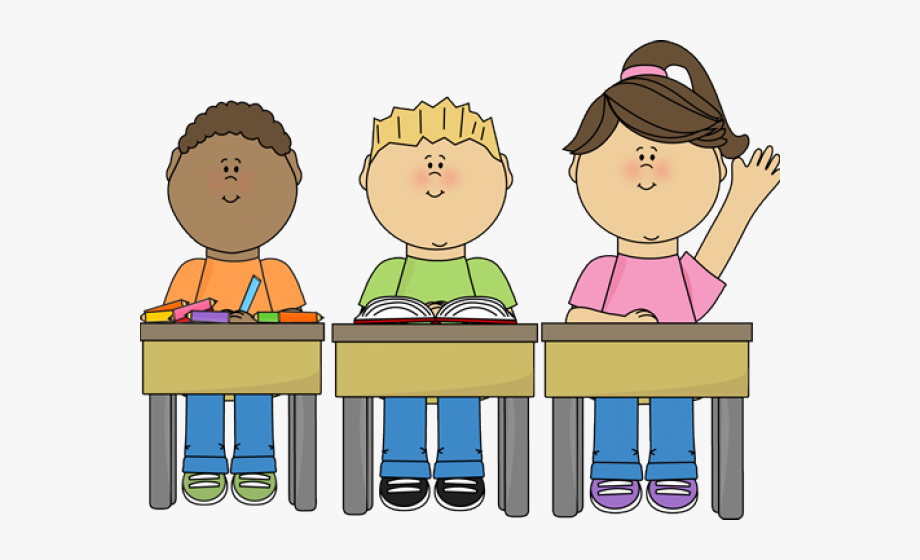 No, Chloe’s behavior does not pose a substantial risk.

Even though her teacher made several attempts to de-escalate her student, Chloe persisted

BUT Chloe posed no imminent risk of harm, given that she remained seated at her desk, even with her arms crossed

Chloe did not have a knife nor her boyfriend’s car, the teacher’s baby was safely at her childcare center, and she had no means by which to carry out those threats in the moment
WHAT IF ...
Using the same example, this time Chloe begins tearing pieces of paper from her notebook, wadding them up into balls, and throwing them at her teacher.  She has good aim and several of the paper balls strike the teacher’s head and torso.
No, this does not represent a  substantial risk
Although it is not acceptable, getting hit with a paper ball does not pose the risk of a serious injury and would not warrant a restraint or seclusion
WHAT IF ...
This time, when the teacher moved closer to Chloe’s desk, the student stood up and hurled her desk at the teacher, then began grabbing random objects like chairs, the classroom globe, staplers and throws those at the teacher as well.
Yes, this is a substantial risk
Chloe has access to these objects and is using them to enact harm

Being hit by heavy objects such as tables, chairs, globes, and staplers could cause significant physical injuries

Chloe’s behavior is no longer a threat; she is carrying through with her threat and posing an immediate risk of significant physical injury to her teacher
PERMISSIBLE USE OF SECLUSION
Permissible Use of Seclusion
Only when the student’s behavior poses an imminent risk of substantial physical injury to the student or to others

Only when less restrictive interventions have failed or would be ineffective in stopping such imminent risk of physical injury

Only by staff who’ve been trained … unless, due to unforseeable nature of the circumstances, trained personnel are not immediately available

Only as a temporary intervention
Permissible Use of Seclusion Cont.
Only when the student is monitored at all times by an adult

 Only in a space large enough to permit safe movement that is adequately lit, heated, ventilated, free of sharp or otherwise dangerous objects; and in compliance with fire and safety codes

Only when there are no known developmental, medical, psychological or other contraindication to its use

Only when physical restraint is contraindicated
What ???
Only when the student is monitored at all times by an adult

 Only in a space large enough to permit safe movement that is adequately lit, heated, ventilated, free of sharp or otherwise dangerous objects; and in compliance with fire and safety codes

Only when there are no known developmental, medical, psychological or other contraindication to its use

Only when physical restraint is contraindicated
WHAT???
Seclusion is permitted only when physical restraint is contraindicated

Restraint is considered the less restrictive and preferable intervention

In other words, seclusion must not be used, except when physical restraint has been deemed inadvisable

There are, however, some very valid reasons a student’s team may meet to determine when/if restraint is contraindicated
BUT ...
The VT Agency of Education, 
in collaboration with the VT Department of Health, has determined that physical restraint is contraindicated during the COVID-19 pandemic

The close physical proximity required for physical restraint increases the risk of viral spread between students and staff members

The use of facial coverings may interfere with the safe and proper use of restraints, therefore increasing the risk of viral spread

A student who is being restrained is likely to expel more respiratory droplets when crying, yelling, or spitting during an escalated state

Teams may therefore implement seclusion as an intervention when, prior to the pandemic, restraint would have been used

This does not prohibit the use of restraints when seclusion is not possible due to imminent circumstances when seclusion is not possible
POLL
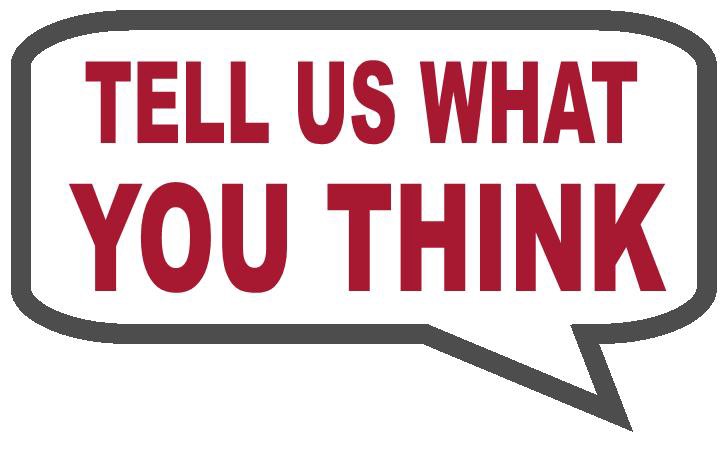 In the following instance, is seclusion permissible?
Why or why not?


The year is 2022, a vaccine for COVID-19 has created wide immunity to the virus.

When told he would be missing recess, D’Andre lost his temper and climbed to the top of a tall shelf next to the windows, where he began pounding his fists in an attempt to break the glass, then banging his head forcefully against the window.

The teacher evacuated the classroom, fearing the glass may shatter and cause harm to D’Andre and others.  The classroom assistant, who was CPI-trained, remained in the classroom with D’Andre and tried several de-escalation techniques, but the behaviors continued. At that point, another CPI-trained staff member arrived and, together, they accompanied D-Andre to the quiet room and he was placed in seclusion until he was no longer showing aggressive behaviors.
AND THE ANSWER IS …
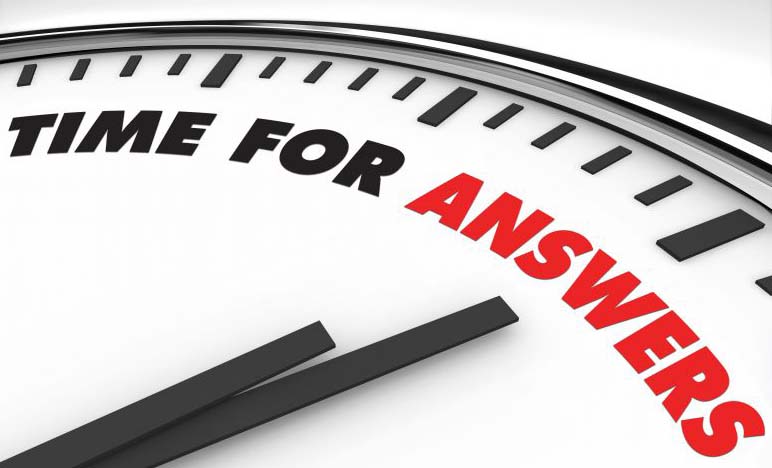 No, a seclusion would not be permissible in this instance


With no other students in the room and two trained staff members, the adults may have been able to employ additional strategies to de-escalate D’Andre

The adults may have been able to coax D’Andre off the bookshelf and then corral him to a safer part of the room

If those strategies failed and D’Andre continued to put himself at risk of serious injury – given no information that restraint was contraindicated - the staff members should have restrained him there in the evacuated classroom

If the pandemic was still a factor, seclusion would have been allowed
WHAT IF ...
Given the example of D’Andre banging against the window, is this a permissible use of seclusion?


The class is evacuated and the classroom assistant attempts a variety of strategies to calm D’Andre to no avail, so she restrains him, properly using a CPI hold.

D’Andre, who is wiry and quick, is able to escape the hold. He now begins aggressing against the assistant, biting, scratching, and kicking.  No other staff members arrive to help contain the situation.  

The assistant is able to persuade D’Andre to walk with her to the quiet room but when she enters the room with him, he punches and kicks her.  She is not confident that she’ll be able to hold him safely, so she steps out of the room, closes the door, and secludes him, visually monitoring him but also calling for additional support.
Yes, this is a permissible use of seclusion
In this scenario, the staff member attempted a restraint after having tried several de-escalation strategies.  Even after the restraint, D’Andre remained highly aggressive.  

Given that D’Andre walked willingly with her to the quiet room, the staff member had good reason to believe that the walk or the change of environment had calmed him.  Because this may have afforded them an opportunity to process the situation, the staff member made a sound decision to accompany D’Andre into the quiet room. With her in there, it would not be considered a seclusion.

When D’Andre re-escalated and was physically aggressive toward the assistant again, inside the quiet room, it is was a reasonable professional judgement to exit the room and seclude him.  It’s likely that she was fatigued from the physical exertion, perhaps injured or in pain from having been punched and kicked, and had valid reason to not feel confident in the ability to restrain him again. Because she attempted restraint and it failed to keep them safe, this seclusion is allowable.

It may be that D’Andre’s team will take this into account, gather additional data, consult with other team members and decide whether or not restraint is in his best interest.
WHAT IF ...
Given the same example of D’Andre banging against the window, is this a permissible use of seclusion?

D’Andre’s team had looked at his data, consulted with his therapist, and determined that physical restraint IS contraindicated for him because he has a history of sexual trauma and the data has shown that restraints only escalated him further. 

So D’Andre’s teacher directs him to go to the quiet room and, with the classroom assistant accompanying him, he complies.

Once in seclusion, the assistant tells D’Andre that he is to remain in the quiet room for the remainder of that class period and until recess ends.  The assistant closes the door and visually monitors him from outside the room throughout that period of time.
No, this is not a permissible use of seclusion
The assistant was right to use seclusion rather than restraint because the team had determined restraint to be contraindicated, but

Seclusion is a temporary intervention, meaning that it should be terminated as soon as the student no longer poses an imminent risk of substantial harm, or as soon as less restrictive interventions may prove successful in eliminating that risk

The assistant should have told D’Andre that she would watch for signs that he was calming and/or he could tell her when he was ready to talk, and then the seclusion could end.
PERMISSIBLE USE OF RESTRAINT
Permissible Use of Restraint
Only when a student’s behavior poses an imminent and substantial risk of physical injury to the student or to others

Only when less restrictive interventions have failed or  would be ineffective in stopping such imminent danger or injury

Only in accordance with a school-wide safety plan that is consistent with these rules

Only when monitored face-to-face by a staff member
Permissible Use of Restraint Cont.
Only when used in a manner that is safe, proportionate to, and sensitive to the student’s:

Severity of behavior
Chronological and developmental age
Physical size
Gender
Ability to communicate
Cognitive ability
Known physical, medical, psychiatric, and personal history

Only by school personnel or contracted staff who’ve been trained and certified to do so
Permissible Use of Restraint Cont.
Remember what we said about prone and supine restraints

Only when the student’s size and severity of behavior require such a restraint because a less restrictive restraint has failed or would be ineffective to prevent harm to the student or others
POLL
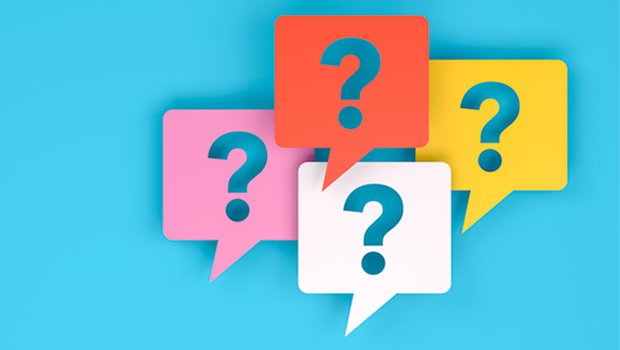 Given the following scenario, would restraint be permissible?
Why or why not?


On September 8, 2020, Elianna was filled with anxiety about returning to school.  Seeing grown-ups with masks on their faces and thermometers pointed at heads was an unfamiliar and terrifying sight that triggered a trauma response for her.

Given her young age and her tendency to act impulsively, as soon as her mother returned to her car, Elianna ran after her ... and was headed right into the steady flow of traffic on the road outside of the schoolyard.
And the Answer is ...
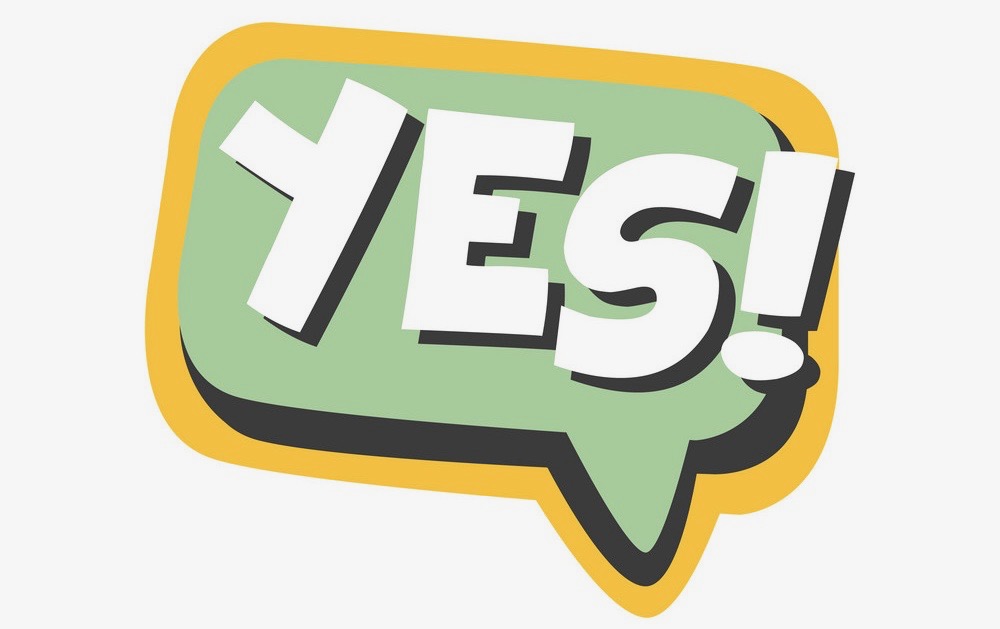 Although it has been determined that restraints are contraindicated during the COVID-19 pandemic, there may be some instances in which the risk of severe bodily harm may outweigh the risk of exposure to the virus.

Decisions like these may need to be made at a moment’s notice but they should also be made with the best professional judgment available at that time, and may differ from case to case.

Ultimately, each school, along with their COVID coordinator, will need to determine the school’s and staff members’ capacity to intervene in situations like this and with what type of PPE

Later, we will discuss what to do and not do when restraints occur during the COVID pandemic
WHAT IF ...
Given the same example of Elianna, would a restraint be permissible in this instance?


Instead of running onto the road and into traffic, Elianna ran instead to the playground and began swinging, refusing to get her temperature taken and refusing to enter the building.
No, this is not a permissible use of restraint
Although it’s against school rules and against COVID safety protocols, swinging on a swing does not pose an imminent risk of significant physical harm.
PROHIBITED INTERVENTIONS
Prohibited Interventions
Mechanical restraint

Chemical restraint

Any intervention that restricts or limits breathing or communication, causes pain, or is imposed without maintaining direct visual contact

For convenience of staff

As a substitute for an educational program

As a substitute for inadequate staffing or training
Prohibited Interventions Cont.
As a form of discipline or punishment

In response to student’s use of disrespect

In response to a verbal threat not accompanied by the means or intent to carry out that threat
POLL
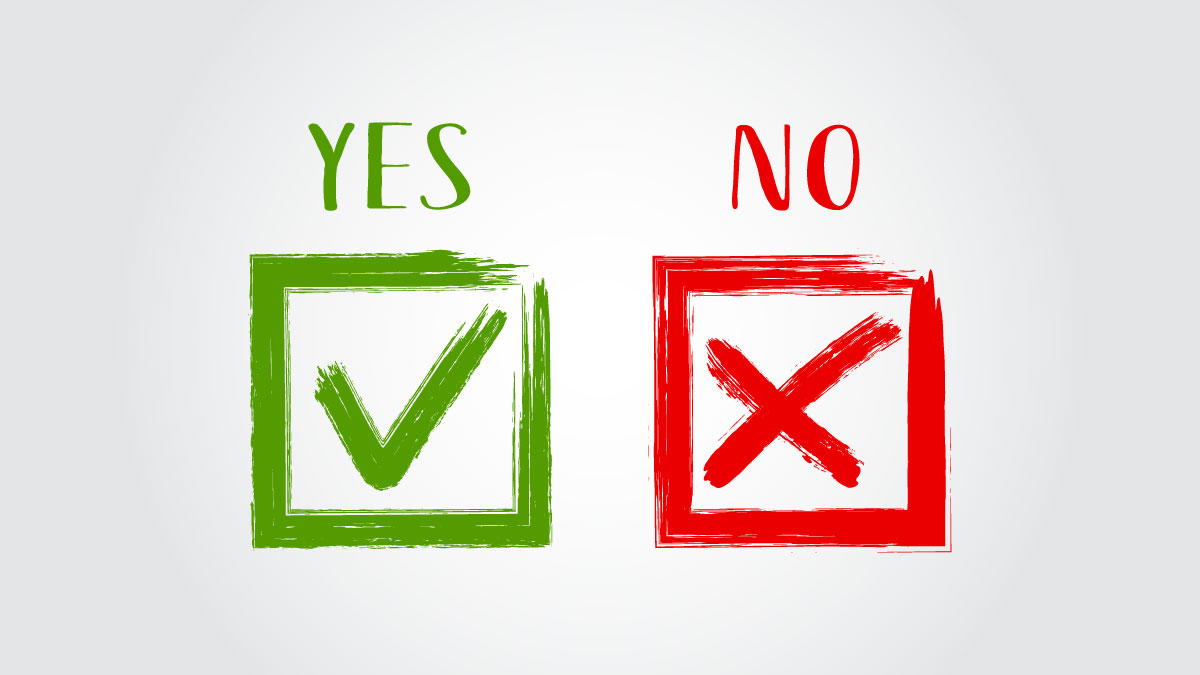 Given the following scenario, would the following intervention be permissible? Why or why not?

Frankie is frequently disruptive in class, often defiant when given instructions, and uses racial slurs when he gets angry. The school psychologist conducted a Functional Behavior Assessment and the team used that to develop a clearly defined Behavior Support Plan.

When a classmate reached for a toy, Frankie used an offensive term related to his peer’s race.  

Because his plan stated that he is to receive a ten-minute time-out in response to the use of offensive racial language, his BI brought Frankie to the seclusion room, shut the door, set the timer for ten minutes, and monitored him through the window throughout the time-out.
AND THE ANSWER IS …
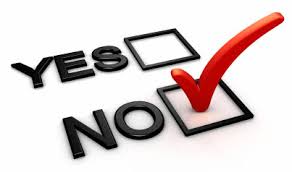 No, Frankie was secluded and this use of seclusion is not permissible
Restraints and seclusions are emergency interventions and should not be used planfully or as consequence for unacceptable behavior

Time-out procedures typically involve moving a child to a different part of the classroom. Any procedure that places a child alone in a room or space and does not permit them to leave at will is a seclusion.

Frankie’s behavior was offensive, hurtful, and represents harassment if it continued multiple times.  But Frankie’s behavior did not place him or anyone else at imminent risk of substantial injury.

Restraints and seclusions must be terminated as soon as the risk of harm is no longer present or could be managed by less restrictive measures.
TERMINATION OF INTERVENTIONS
Termination of the Intervention
As soon as …

unnecessary pain or significant distress

breathing or communication is compromised

behavior no longer poses imminent and substantial danger of physical injury or property damage

less restrictive interventions would be effective
IN THE CONTEXT OF COVID-19
With Regard to Following Health and Safety Expectations
Allow for a period of adjustment
New and old expectations should be taught, modeled, practiced, and acknowledged

Modify and accommodate to meet the needs of all students

District-wide decisions regarding the capacity to allow for mistakes and prolonged learning
With Regard to Following Health and Safety Expectations
Universal interventions and supports related to health and safety expectations
Expected behaviors posted, taught, modeled, practiced, acknowledged
Don’t forget to discuss the rationale behind the expectations
Social and emotional supports infused for all students who may be coping with trauma, anxiety, loss, fear, and confusion regarding the pandemic in general
Acknowledgements to individuals and groups who adhere to expectations
Scheduled mask breaks
Variety for those with sensory issues
Shields and/or barriers for those who need them as an alternative
With Regard to Following Health and Safety Expectations
Targeted and Intensive interventions and supports for those who willfully violate health and safety expectations
FBA-driven Behavioral Support Plans

Consider level of risk involved

Safe de-escalation space

EST/504/IEP meetings

For students with or suspected to have disabilities, adhere to all due process considerations
Manifestation determination
Change in placement / Free Appropriate Public Education
Reintegration plan
If/When Restraints Occur During COVID-19
Training and Certification
Only those staff members who are trained and whose certification is current may administer a restraint or seclusion

Some staff members’ certification has or will expire and in-person training may not be available

In these instances, de-escalation training must be provided and the school may contact me at the AOE to request an extension

Only those staff members who have received the full training and are eligible for recertification will be considered for extension
In COVID-19 Context Continued
Personal Protective Equipment (PPE)

Students’ facial covering should be removed, if you are safely able to, to prevent compromised breathing and/or accidental strangulation
It’s often the case, too, that a student being restrained may be yelling, crying, or spitting, which would dampen the facial covering and make it less effective

The school’s COVID Coordinator or School Nurse shall be the one to determine what PPE is necessary for staff members who may be involved in a restraint
A shield or goggles for eyes may be recommended in addition to a facial covering
An apron, smock, or extra layer of clothing (ex: zip-up sweatshirt) that can be removed and washed after the intervention  may be considered

Having a change of clothing for students and staff members is something to consider
In COVID-19 Context Continued
Following the Restraint

Complete all of the guidelines mandated by Rule 4500
Health assessment
Monitoring
Reporting
Debriefing
Documenting
Including information related to close contact 

Sanitize the area in which the restraint occurred

Remove/sanitize/replace PPE

Wash hands
COMMENTS & QUESTIONS
Additional Information
Additional slides, 
addressing assessment, monitoring, reporting, and debriefing, 
are provided below
tracy.harris@vermont.gov
Following the Termination of the Intervention
Student shall be evaluated and monitored for the remainder of the school day

A routine physical/medical assessment shall be conducted by someone who was not involved in the intervention

Any injury received as a result of the intervention must be documented
Reporting of Restraint/Seclusion
To the School Administrator:	
As soon as possible, no later than the end of the school day on which the intervention occurred
Reporting of Restraint/Seclusion
To the parents/guardians:

School administrator must make documented attempt to provide verbal or electronic notice to parents as soon as possible, no later than the school day on which the intervention occurred

Written notice must be provided to parents within 24 hours of  the intervention

Written notice must include an invitation for the parents to participate in debriefing
Reporting of Restraint / Seclusion
To the superintendent within 3 school days of the incident:

Any death, injury, or hospitalization
An individual staff member who’s used restraint or seclusion 3 separate times on one or more students
The intervention lasted more than 15 minutes
A student has been restrained or secluded 3 or more times per school year
A student has been restrained or secluded more than once in one school day
The intervention was used in violation of the rules
Reporting of Restraint / Seclusion
To the secretary of the Agency of Education within three school days of the superintendent’s receipt of the report:

Death or injury requiring outside medical attention

Duration of more than 30 minutes

Violation of the rule
Debriefing
With the student:

Within 2 school days

With a proper staff member

To review the incident and discuss precipitating behaviors, in a manner appropriate to the student’s age and developmental ability
Debriefing
With the staff person(s) who administered the intervention:

Within 2 school days

To discuss whether proper procedures were followed, including preventative strategies
Debriefing
With parents (if desired):

Within 4 school days

To participate in a review of the incident

To determine any specific follow-up actions to be taken

Parents shall receive written notice of the meeting

Meeting shall be convened at a mutually acceptable time and place
Annual Notification
At or before the beginning of each school year

The policies pertaining to restraint and seclusion

The intent to emphasize the use of positive behavioral interventions and supports

The intention to avoid restraint and seclusion to address student behavior
Guidance Resources
Feel free to download the guidelines, along with an introductory memo and frequently asked questions, that have been uploaded onto this webinar

Also uploaded is the Agency of Education’s recent guidance regarding the use of restraints and seclusions during the COVID-19 pandemic

https://education.vermont.gov/sites/aoe/files/documents/edu-guidelines-regarding-seclusion-in-vermont-schools-and-faqs.pdf

https://education.vermont.gov/sites/aoe/files/documents/edu-rule-4500-guidelines-document-part-i-seclusion-in-vermont-schools-memorandum.pdf

https://education.vermont.gov/sites/aoe/files/documents/edu-disciplinary-considerations-and-the-use-of-restraints-and-seclusions-during-the-2020-2021-school-year.pdf

tracy.harris@vermont.gov